Kostnader för läkemedelsförmån
Utveckling t.o.m. december 2023
Materialet:
 avser kostnader inklusive moms
 är ej åldersstandardiserat

Jonas Eriksson: jonas.eriksson@skr.se
2024-01-31
Kostnader för läkemedelsförmån 2023
1
Månadsvisa kostnader för förmånen samt procentuell förändring
2024-01-31
Kostnader för läkemedelsförmån 2023
2
Kostnadsutveckling ackumulerad månadsvis i miljoner kronor samt procentuell förändring jämfört med motsvarande månad föregående år
2024-01-31
Kostnader för läkemedelsförmån 2023
3
Kostnadsutveckling för förmånen – löpande 12 månadstal
2024-01-31
Kostnader för läkemedelsförmån 2023
4
Kostnad läkemedelsförmån t.o.m. december 2023
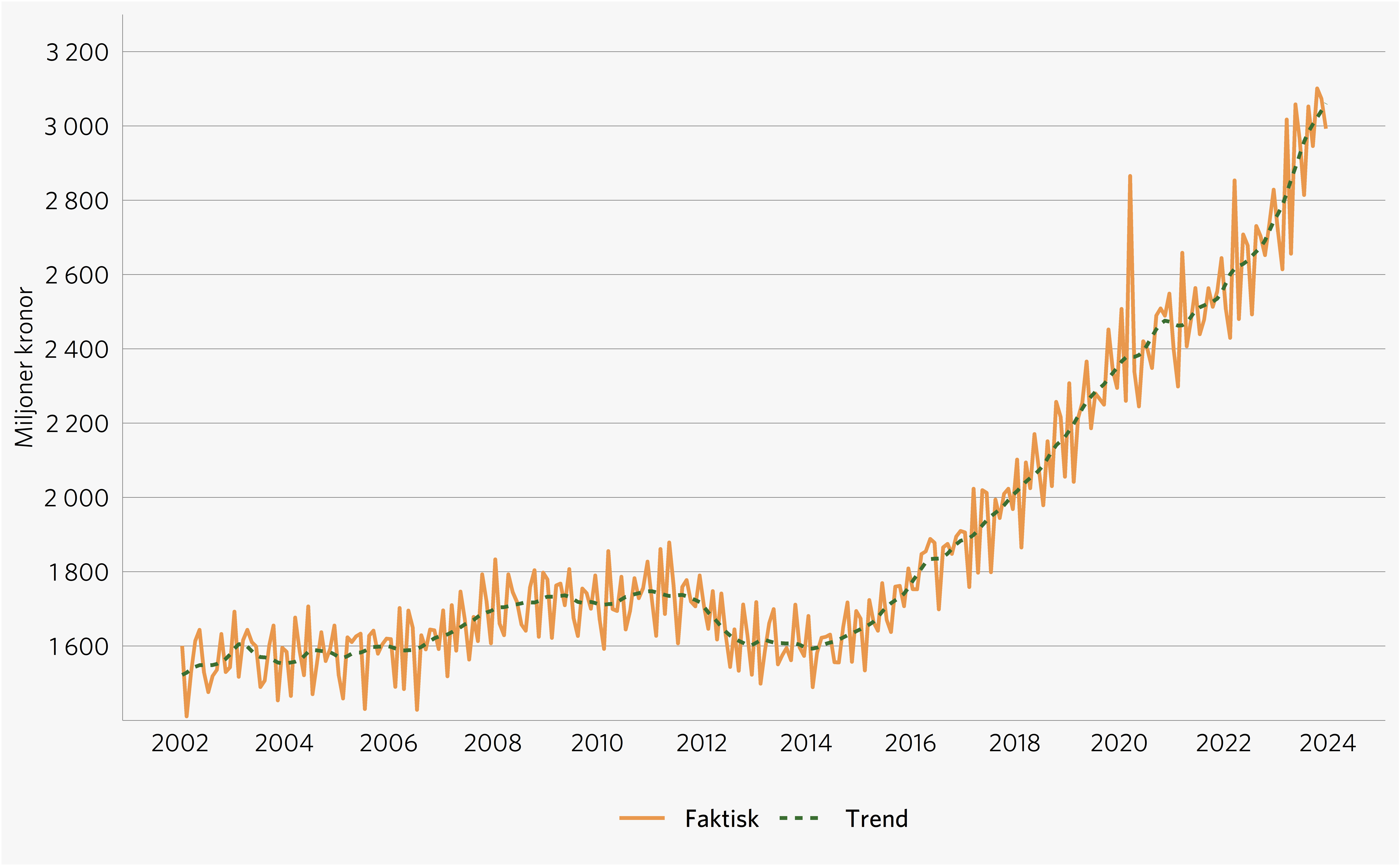 2024-01-31
Kostnader för läkemedelsförmån 2023
5
Kostnad för läkemedelsförmån, kronor per invånare
2024-01-31
Kostnader för läkemedelsförmån 2023
6
Kostnad för läkemedelsförmån 2023, kronor per invånare
2024-01-31
Kostnader för läkemedelsförmån 2023
7
Förväntad kostnad enligt behovsmodell samt faktisk kostnad t.o.m. december, kronor per invånare
2024-01-31
Kostnader för läkemedelsförmån 2023
8
Procentuell kostnadsutveckling jämfört med föregående år per månad 2023
2024-01-31
Kostnader för läkemedelsförmån 2023
9